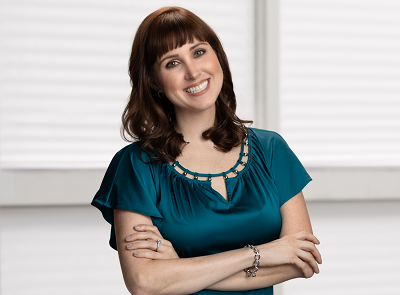 Watch Brittany Hodak: X is for X - ing out

Watch Brittany Hodak: Speaking Showreel


Brittany is a Guinness World Record Holder who’s been named to Advertising Age’s 40 Under 40 list, Inc.’s 30 Under 30 list, and Billboard’s 30 Under 30 list. 

She was awarded the distinction of Most Disruptive Marketing Entrepreneur at the Empact Awards at the United Nations.

Brittany Hodak breaks down what leaders need to know to confidently craft a winning social-media strategy

Everyone has the power to create superfans: loyal, enthusiastic customer advocates.


Key Takeaways: 
Brittany Hodak is an international keynote speaker and award-winning business leader. Entrepreneur calls her an “expert at creating loyal fans for your brand,” and she is widely regarded as the “go-to source” on creating and retaining superfans.


Sample Keynote Topics: 

HOW TO TURN CUSTOMERS INTO ENTHUSIASTIC ADVOCATES
FANS, NOT FOLLOWERS SIGNATURE PROGRAM
STORYTELLING AS A SUPERPOWER SIGNATURE PROGRAM
BRITTANY HODAK
Creating Superfans, Customer Excellence
Fee Pending
*Client is responsible for round-trip airfare, ground transportation in event city, hotel accommodations and incidentals for up to two nights
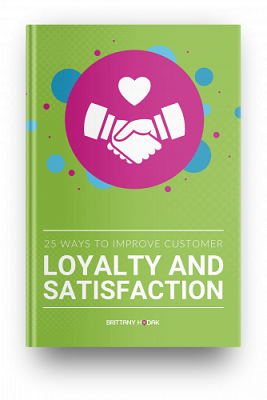 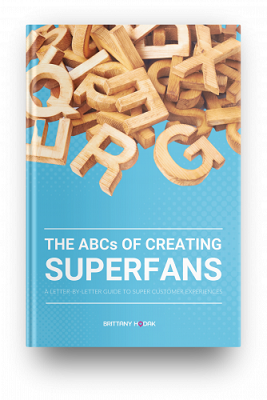 1